1. Как изменится внутренняя энергия идеального газа, если его давление и объем увеличатся в 2 раза? А. Увеличится в 8 раз. Б. Увеличится в 4 раза. В. Увеличится в 2 раза. Г. Не изме­нится. Д. Среди ответов А—Г нет пра­вильного.
2.  Как изменится внутренняя энергия идеального газа, если его давление  и  абсолютная  температура  увеличатся  в  2  раза? А.  Увеличится в 8 раз.  Б. Увеличится в 4 раза. В. Увеличится в 2 раза. Г. Не изменится.   Д. Среди   ответов  А-Г нет  правильного.
3. Как изменится внутренняя энергия идеального газа, если его объем увели­чится в 2 раза, а температура останется неизменной? А. Увеличится в 4 раза  
 Б. Увеличится в 2 раза. В. Уменьшится в 2 раза. Г. Оста­нется неизменной. Д. Среди ответов А — Г нет правильного.
4. Как изменится внутренняя   энергия идеального газа, если его давление увели­чится в 2 раза, а объем уменьшится в 2 раза? А.Увеличится в 4 раза. Б. Увеличится в 2 раза. В. Останется неизменной Г. Уменьшится в 2 раза. Д. Среди ответов А —Г нет правильного.
Урок - 10 (МКТ и ТД )    раздел (I)
ТЕМА: /Т5/  ПРИНЦИП ДЕЙСТВИЯ ТЕПЛОВЫХ ДВИГАТЕЛЕЙ. 
КПД ТЕПЛОВЫХ   ДВИГАТЕЛЕЙ.
ЦЕЛИ:     Повторить  принцип действия тепловых двигателей, работу двигателя внутреннего сгорания.
Изучить блок-схему построения теплового двигателя.
Ввести понятие «идеальная тепловая машина».
Изучить теорему Карно и пути совершенствования тепловых двигателей.
Научить учащихся выводить формулу работы газа.
ЗАДАЧИ: 
ТИП УРОКА:
ВИД УРОКА:
ДЕМОНСТРАЦИИ:
к.ф. «Тепловые двигатели».
Модель ДВС и газовой турбины.
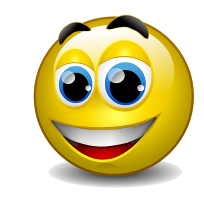 Домашнее задание.
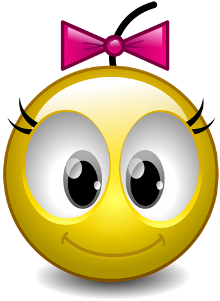 Тема №5 
§§ 76,82 упр15(3,5,11,12)
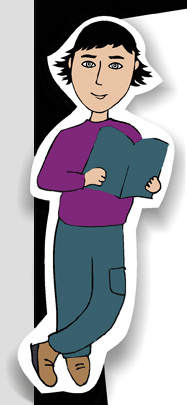 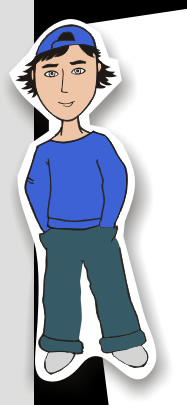 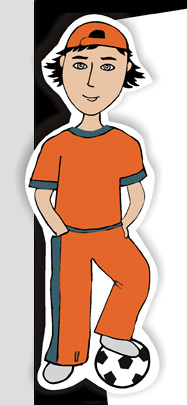 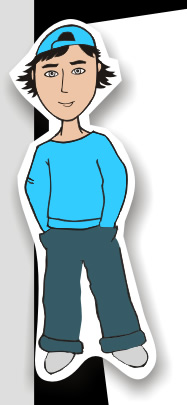 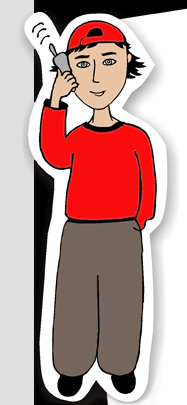 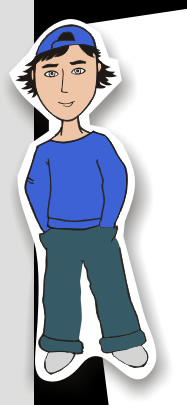 «Что общего в ДВС, паровой турбине, паровозе, ружье, самолете?»
Физика 10
Тема №5 §76,82, упр.15
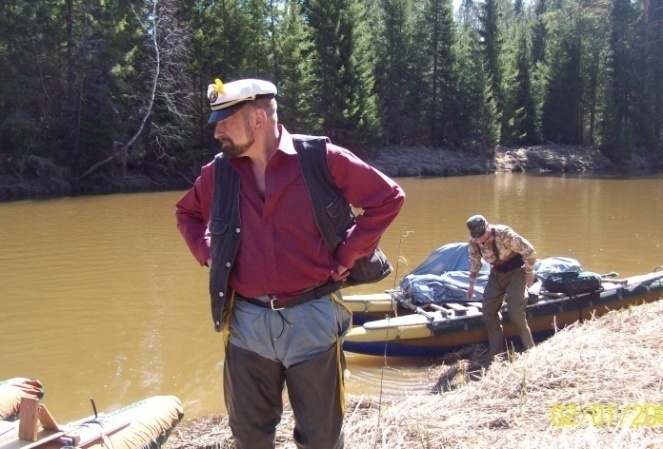 Работа газа
Тепловые
двигатели
Физика от физика,  стр.12
Использование  сжатого  газа
F
S
1. амортизатор
все колесо
p =
2. рабочее тело в  двигателе
Пневматические   двери !!!
тормоза
отбойный молоток
спутник
(4 такта!!!)
3. и ДВС
огнестрельное …
1. Всасывание
2. Сжатие… ИСКРА
3. РАБОЧИЙ  ХОД !!!
4.Выхлоп…
4-х цилиндровый…
коленчатый вал…
Охлаждение…
стартёр…
работа  газа.
A=
Fs cos =
(hк-hн) =
= pS
hк
= p (Vк–Vн) =
hн
pV
A=
S
p
A=0
pV
V
A = площади… (р,V)
Тепловые  двигатели
Q  A
холодильник 
Tх
A
Qх
=
=
Qн
+
рабочее
тело
газ
Qн
- Qх
A
=
=
=
Qн
Qн
Qх
нагреватель
TН
= 1 -
< 1
Qн
КАРНО (ИДЕАЛЬНАЯ  ТЕПЛОВАЯ…)
Tн
- Tх
=
- идеальный  газ
- нет трения
- не нагреваются детали
Tн
Tх
< 1
=
1 -
Tн
как     КПД?
загрязнение
1.  … к идеальной
- тепловое
2. TХ       (…зимой)
- пылевое
токсичн. газы
3. TН       (…топливо)
- шумовое
- электро
магнитное
авто… само… ракеты,   ГРЭС…!!!
Уч-к,стр.234, конспект на стр.12
1Д.  Тепловая машина за цикл получает от нагревателя количество теплоты 100 Дж и отдает холодильнику 80 Дж. Чему равен КПД машины? Ответ введите в % .
- 80Дж
Qн
- Qх
100Дж
=
=
=
20%
Qн
100Дж
2Д. Оцените максимальное значение КПД, которое может иметь тепловая машина, с температурой нагревателя  327° С и  температурой холодильника 27°С. Ответ введите в %.
T = t0 +273
Tн
- Tх
327°С -
600К
300К
27°С
=
=
=
50%
Tн
600К
3Д. Тепловая машина за цикл от  нагревателя    получает    количество теплоты 100 Дж и отдает холодильнику 55 Дж. Чему равен КПД машины? Ответ введите в % с точностью до целых.
Qн
- Qх
=
=
Qн
4Д. Оцените максимальное значение КПД, которое может иметь тепловая машина с температурой нагревателя 727° С и температурой холодильника  37° С? Ответ введите  в  % с точностью до целых.
Tн
- Tх
=
=
Tн
t0
4-5
 =
расплавилась
 свинца =
3270
 =0,3
mпули = ? г
570
00
v  = ?
Q поглощен.
tминуты
t0=570
ссвинца=130Дж/кг•К
н
Qвыдел.
4-5. С какой скоростью должна лететь свинцовая пуля, чтобы при ударе о преграду она расплавилась, если температура пули до удара 57 °С? При ударе в тепло превращается 30 % энергии пули.
 Qвыдел. =
Q поглощен.
сmпули
 mпули
 m v2/2
=
•2700+
130•m•2700
+25000•m
Дж
0,3 m v2/2
=
0,15v2
=
35100 +
25000
633м/с
25
v2
=
• v2
60100
v=
400667
0,15
=
кДж
кг
Ответ: Чтобы расплавиться после удара пуля должна лететь со скоростью  633м/с
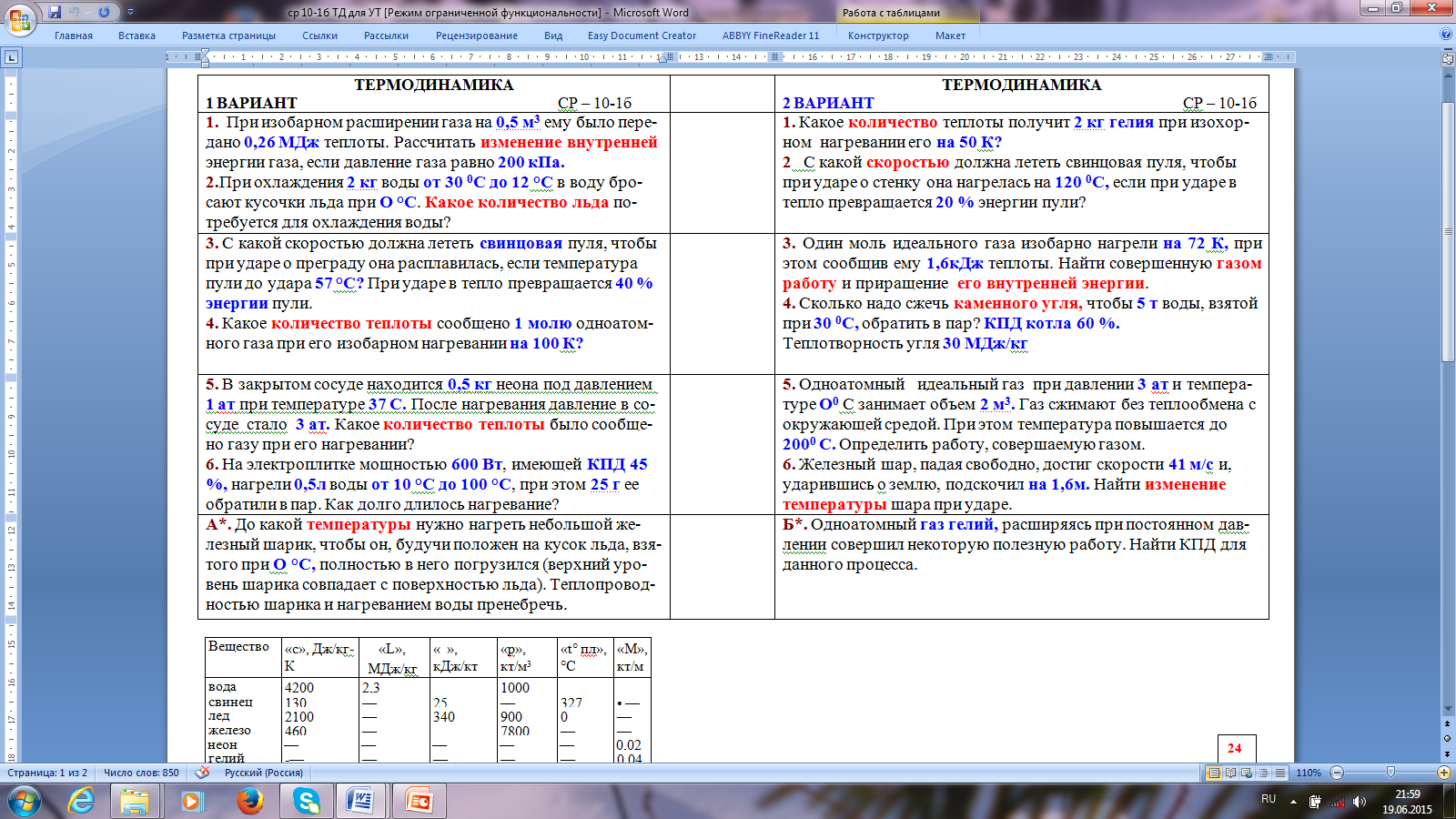 4-6
t0
300
mВ = 2кг
З.С.Э.
Qвыдел. = Q поглощен.
120
t0=300
t0=120
н
к
tминуты
mл=? t0=0
00
сводыmводы
своды mльда
(300-120)=
λлmл +
(120-00)
4200mльда120
340000mл +
4200•2КГ•180=
4200•2КГ•180
mл =
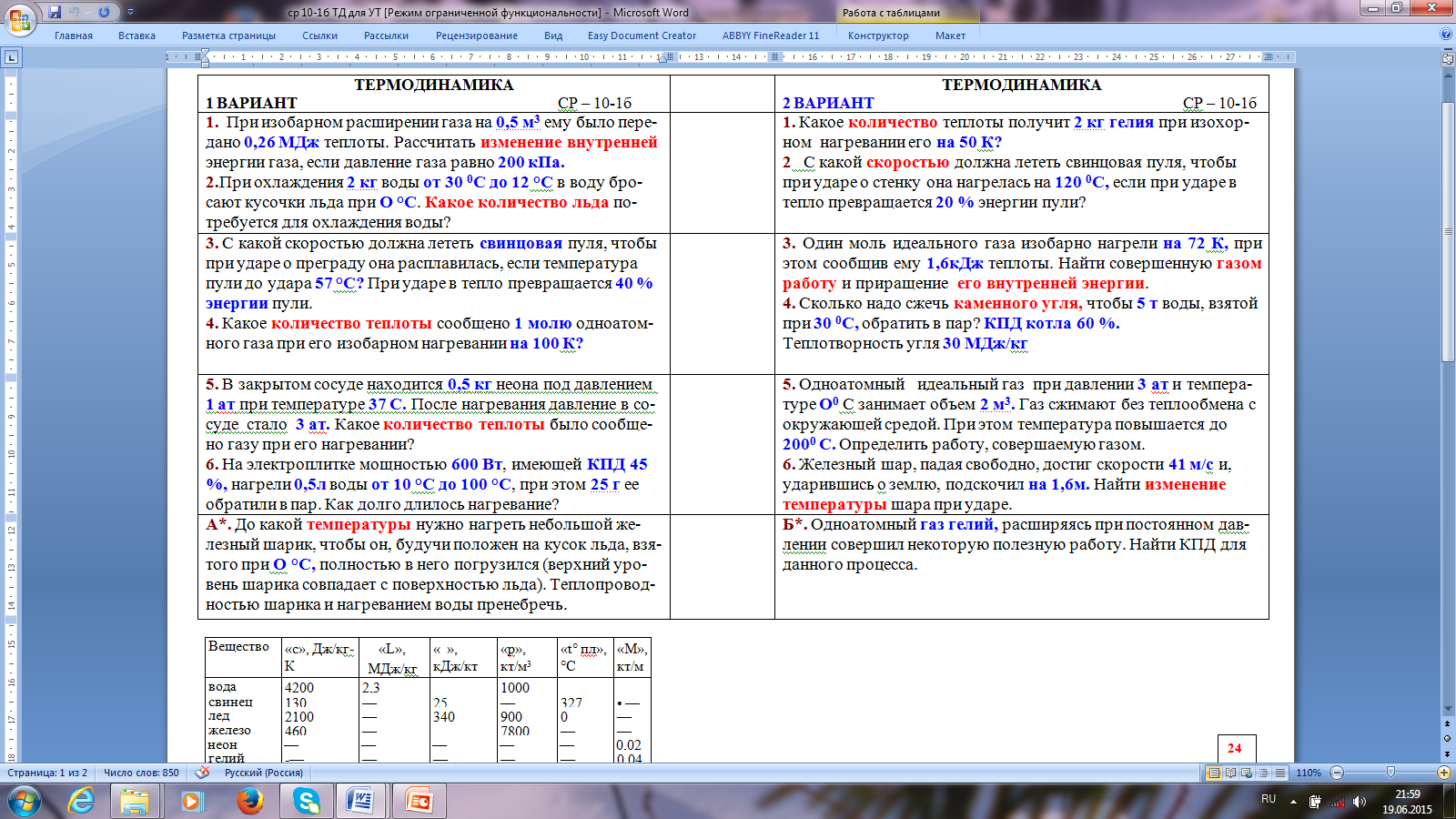 340000+4200•120
ФотФ Стр.13
4-7 //  Стр.12
10 
t
mв=0.4кг
t=10 
mл=0.6кг
t=  -40 
tк= ?
6(14) 10*), стр 237
  исследование.
Выделится при охлаждении воды до 0
 Q1 = 42000,410 = 16800 (Дж)
Необходимо для нагревания льда от -40 до 0
 Q2 = 21000,640 = 50400 (Дж)
Выделится при отвердевании 0,4 кг воды
 Q3 = 3300000,4= 132000 (Дж) ????
Сколько же замерзнет ?
     mx = (Q2 - Q1)/                  / 0,1кг /
В ведре лед и вода, температура 0 ...
 Какой процесс надо ожидать, плавление или отвердевание?
t, мин
-40
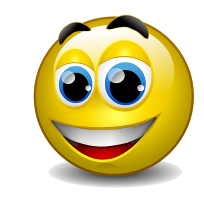 Домашнее задание.
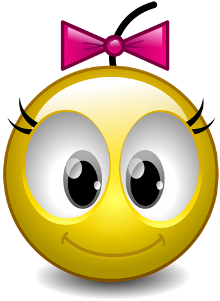 Тема №5 
§§ 76,82 упр15(3,5,11,12)
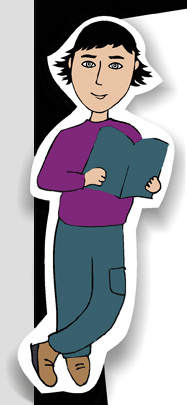 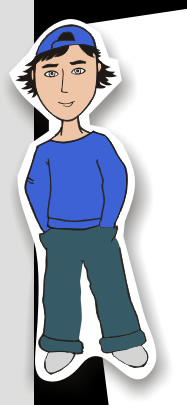 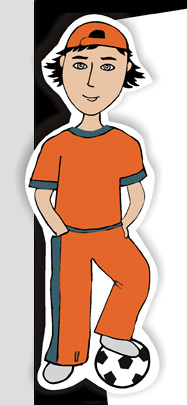 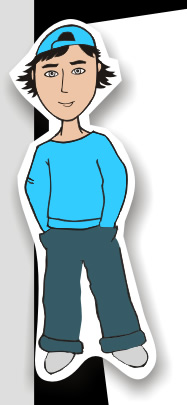 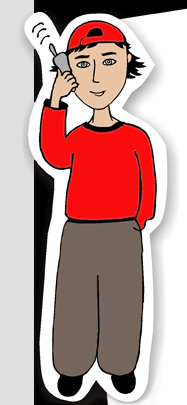 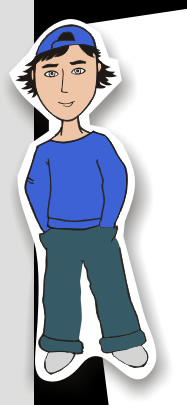 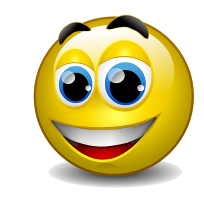 Домашнее задание.
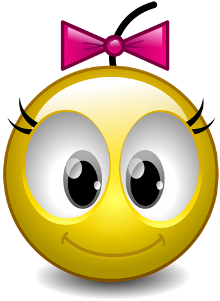 Тема №5 
§§ 76,82 упр15(3,5,11,12)
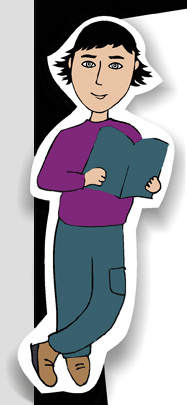 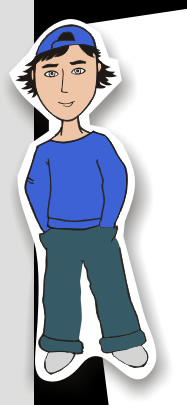 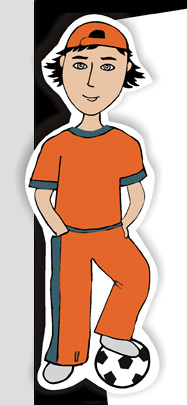 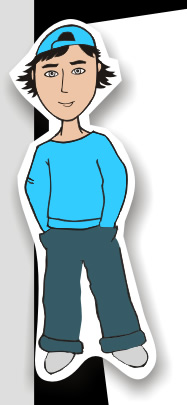 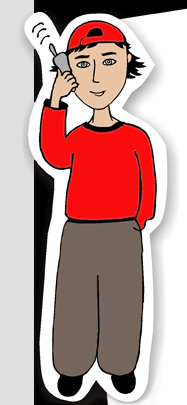 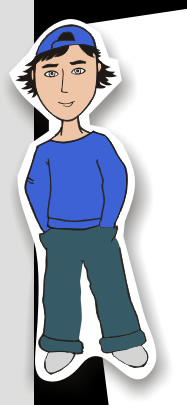 5. Тепловые двигатели- устройства, превращающие внутреннюю энергию топлива в механическую           .
5.  Теорема Карно:  любая реальная тепловая машина, работающая с нагревателем, имеющим температуру T1, и холодильником с температурой T2 не может иметь КПД , превышающий КПД  идеальной тепловой машины.
 
КПД  реальной                                КПД  идеальной

5. Идеальная тепловая машина это машина,  у которой      
- рабочее тело  идеальный газ 
- трения нет
- тепловых потерь        нет
 5. Пути повышения КПД: 
1. реальную тепловую машину приблизить к идеальной, 
2. уменьшить          температуру холодильника, 
3. увеличить температуру
5. Работа газа
Урок - 11 (МКТ и ТД )          раздел (I)
ТЕМА:/ЗТ5/  НАПРАВЛЕНИЯ СОВЕРШЕНСТВОВАНИЯ ТЕПЛОВЫХ ДВИГАТЕЛЕЙ И ПОВЫШЕНИЯ ИХ КПД.
ЦЕЛИ:    Закрепить знания по теме 2.
Развивать навыки физического  рассказа.
Развивать визуальные навыки.
ЗАДАЧИ: 
ТИП УРОКА:
ВИД УРОКА:
ДЕМОНСТРАЦИИ:
ХОД УРОКА:
4. Применение знаний в измененных условиях  по вопросам:
          P, Мпа
      2      2               3

      1      1               4
  
      0       1         2        V, м3

В каком случае  работа газа и U больше при переходе 1-2-3 или 1-4-3?

 Какое количество теплоты нужно передать двум молям одноатомного идеального газа, чтобы изобарно увеличить его объём  3 раза? Начальная температура газа T0.

5. Применение знаний темы для решения задач
 1.  ввести понятие ср  и сv  и связь между ними/ следующий слайд
Упр.13 (8 /график вместе6) стр.191
№ 7 и 6 (самостоятельно)
Теплоёмкости сp и  cv
а) ( при изобарном) Q=A+U, 
сpmT= m/M(RT)+3/2m/M(RT)= 
  сp = R/M+3/2R/M
б) (при изохорном) Q= U,         
                             cvmT=3/2(m/M)R                                    
                           сp= R/M + cv          
                               Нет работы
U =
R T
3 m
2 M
Aг +
Q =
U